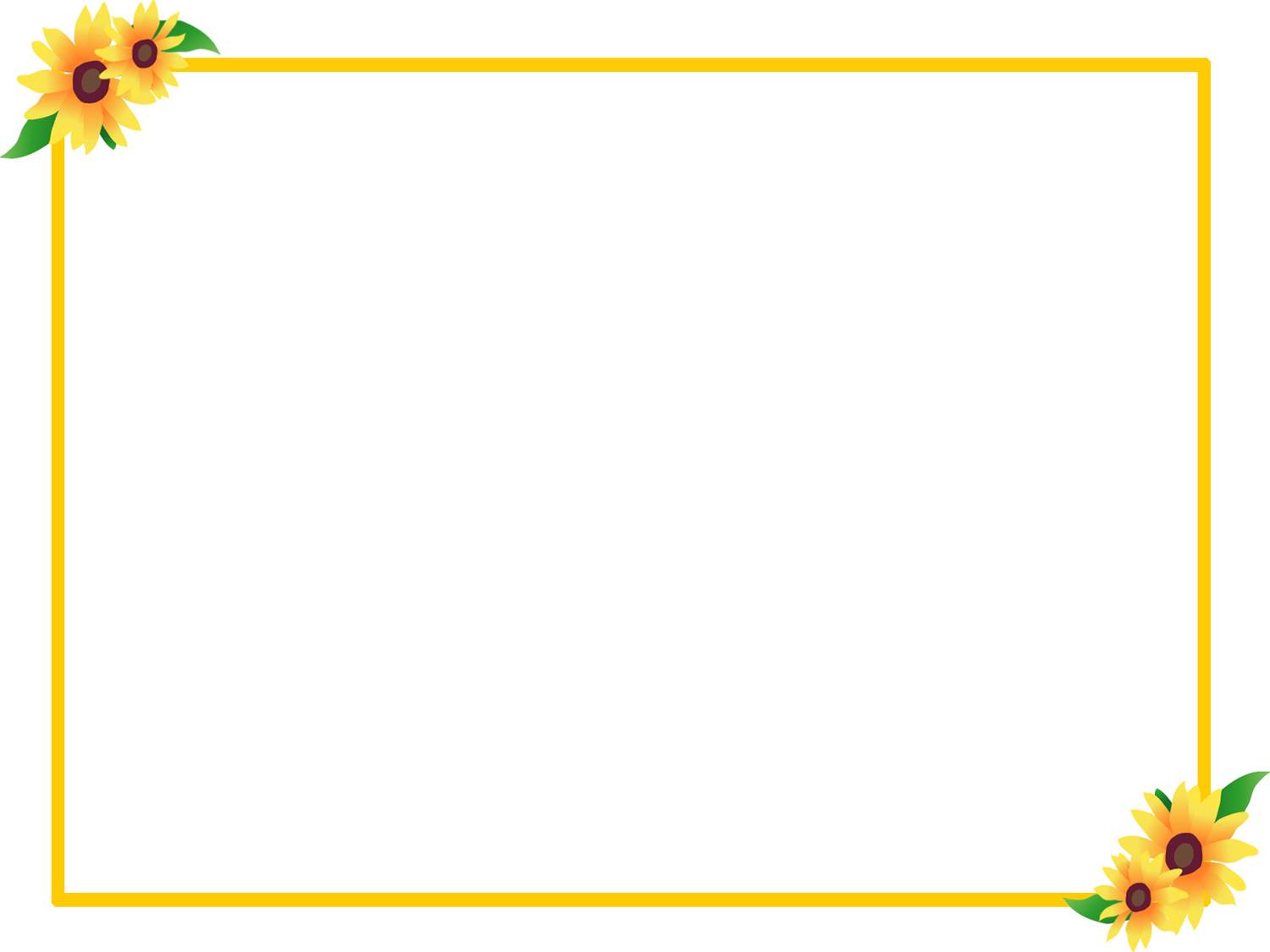 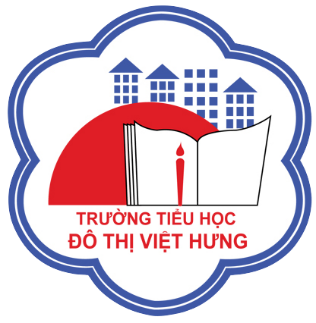 ỦY BAN NHÂN DÂN QUẬN LONG BIÊN
TRƯỜNG TIỂU HỌC ĐÔ THỊ VIỆT HƯNG
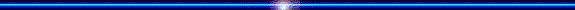 BÀI GIẢNG ĐIỆN TỬ
KHỐI 3
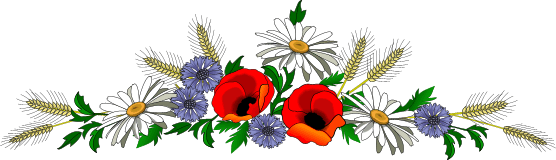 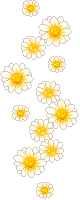 MÔN: TIẾNG VIỆT
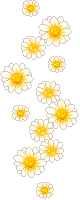 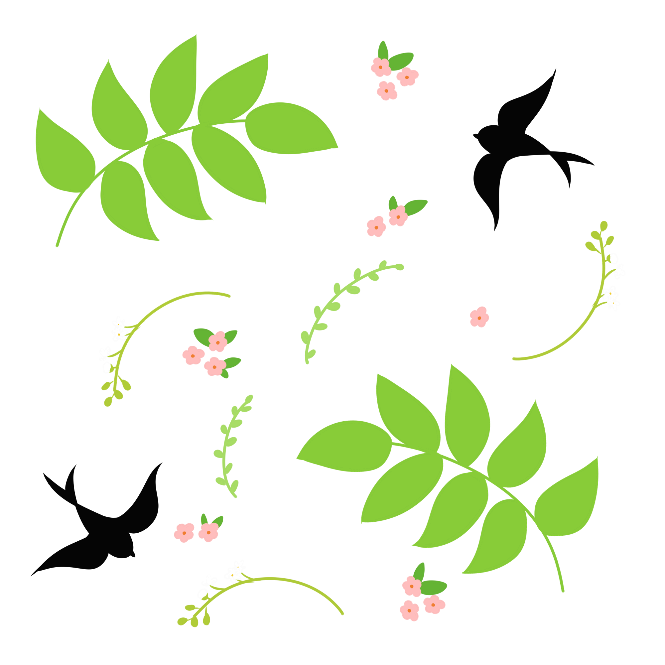 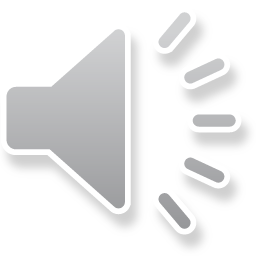 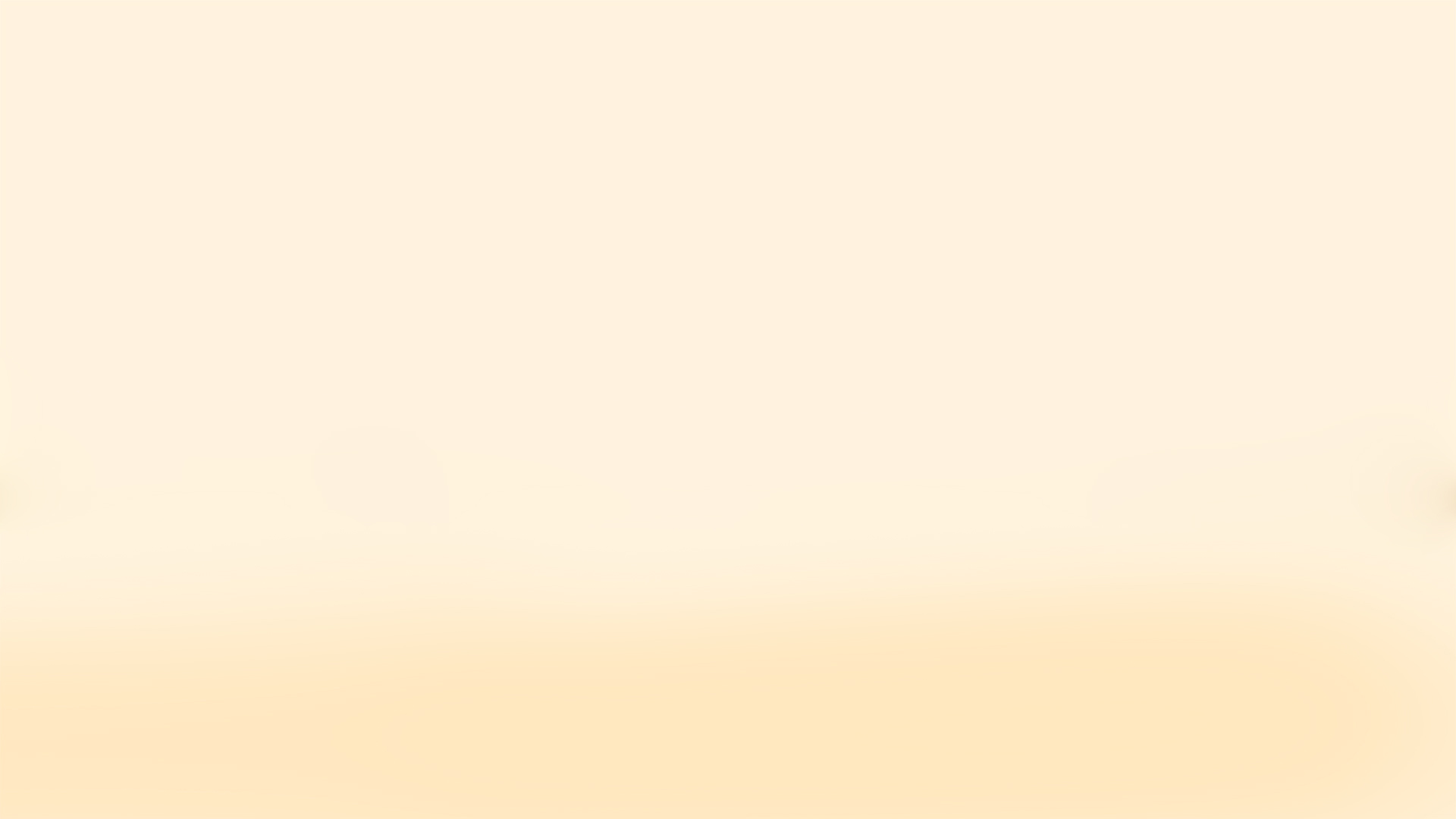 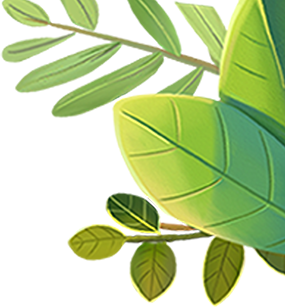 TIẾNG VIỆT
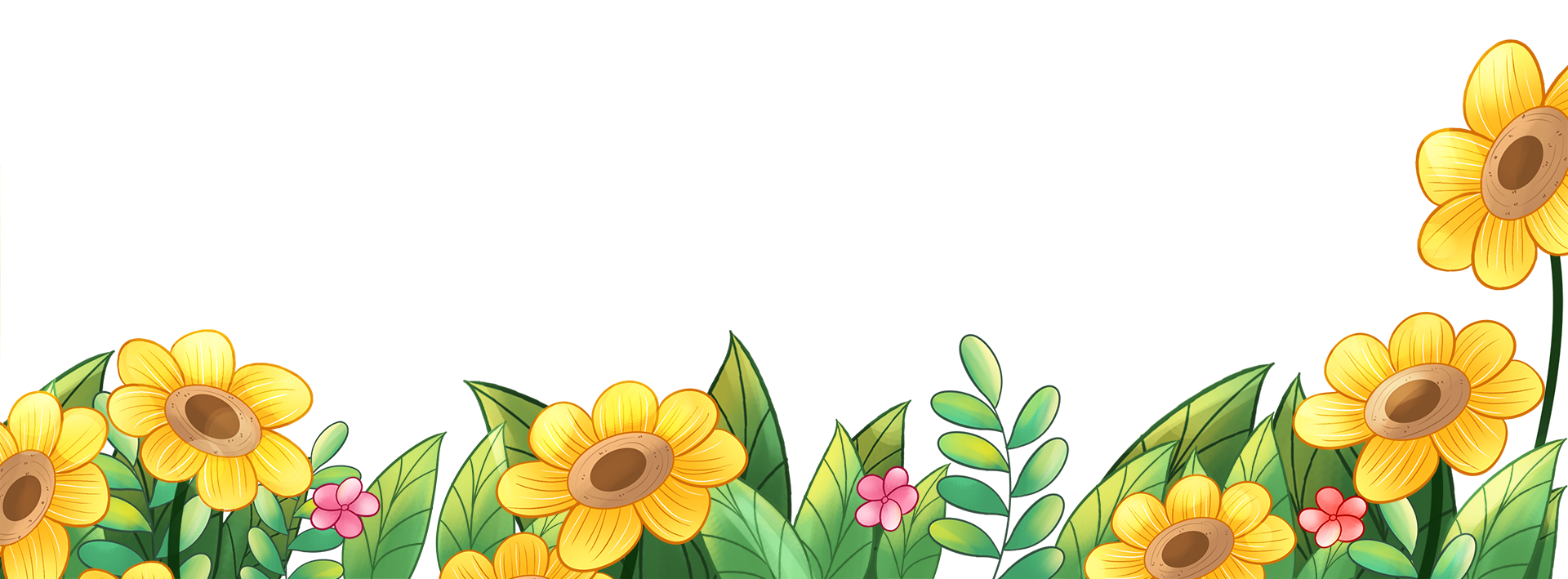 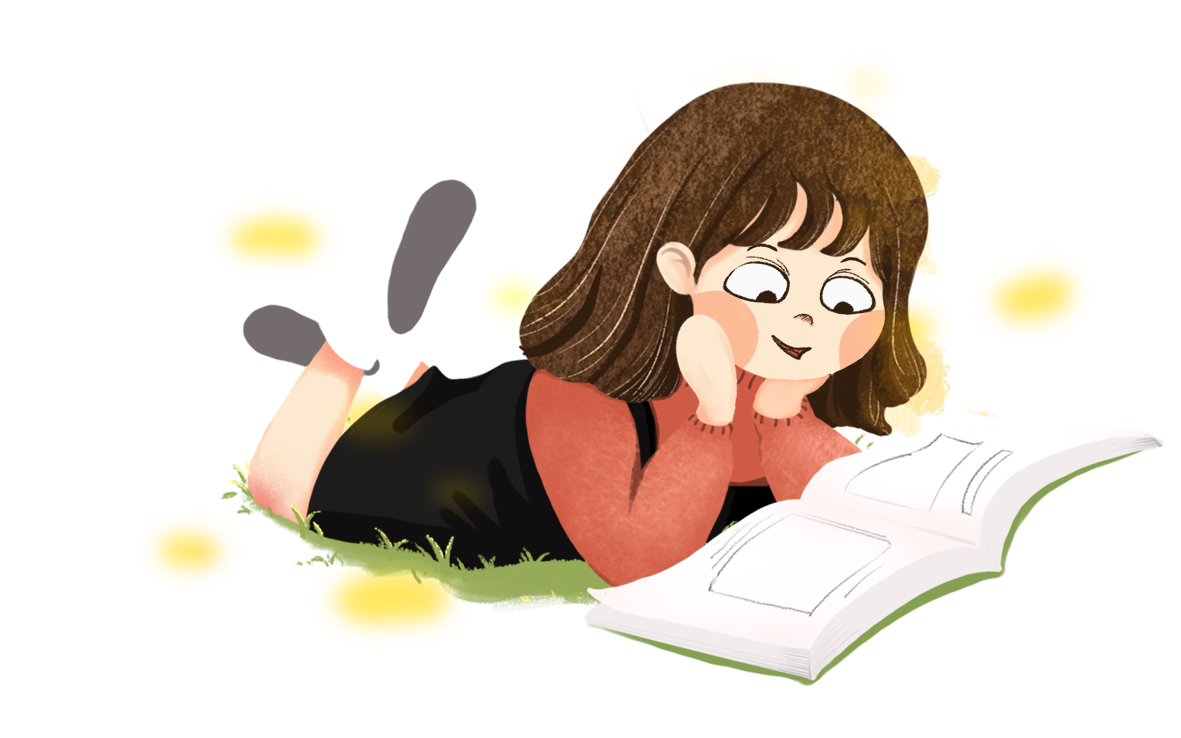 Chủ điểm: Những trải nghiệm thú vị
Bài 4
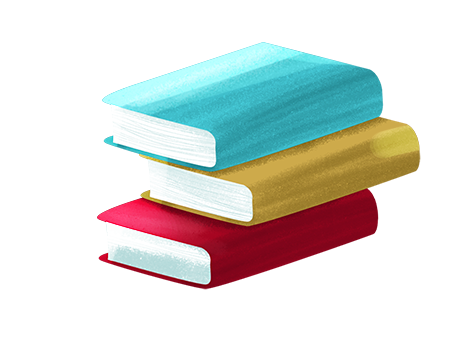 Đọc mở rộng
[Speaker Notes: 字体：https://izihun.com/shangyongziti-618.html
音乐：https://ibaotu.com/sucai/19667627.html
素材：https://ibaotu.com/sucai/19804234.html，https://ibaotu.com/sucai/19470487.html，https://ibaotu.com/sucai/19841077.html，https://ibaotu.com/sucai/19466887.html，https://ibaotu.com/sucai/19813468.html]
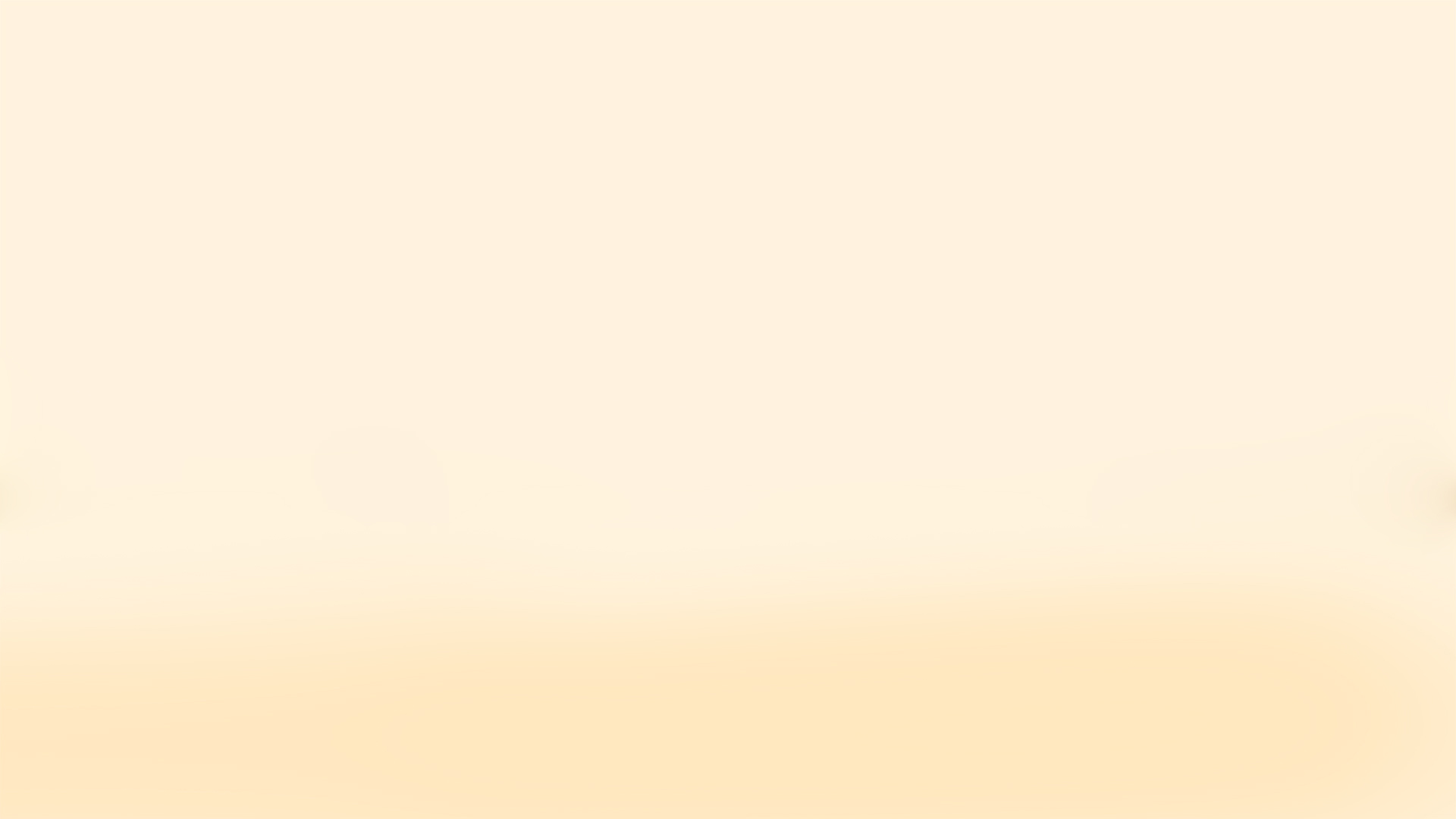 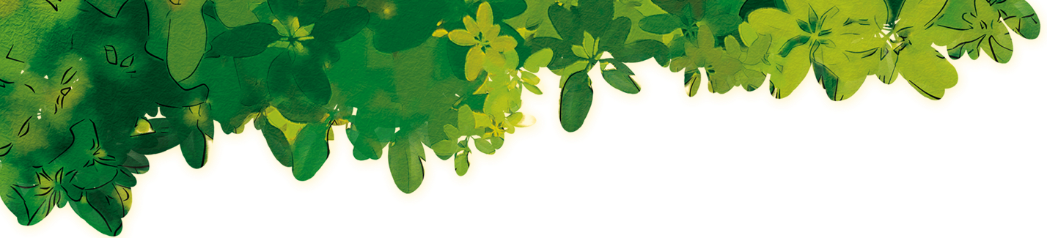 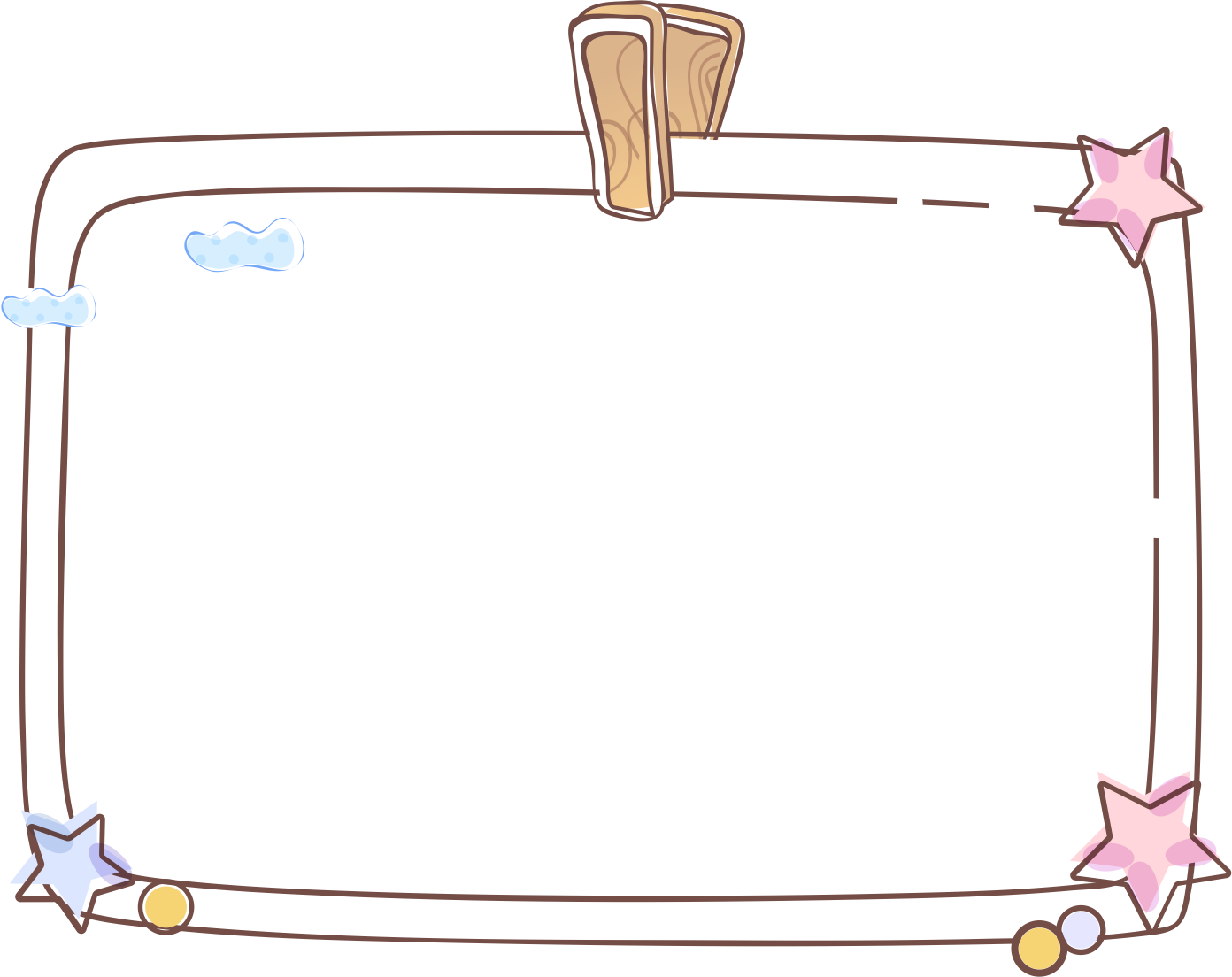 Đọc câu chuyện, bài văn, bài thơ về những hoạt động yêu thích của trẻ em (Xem phim, xem xiếc, tham quan…)
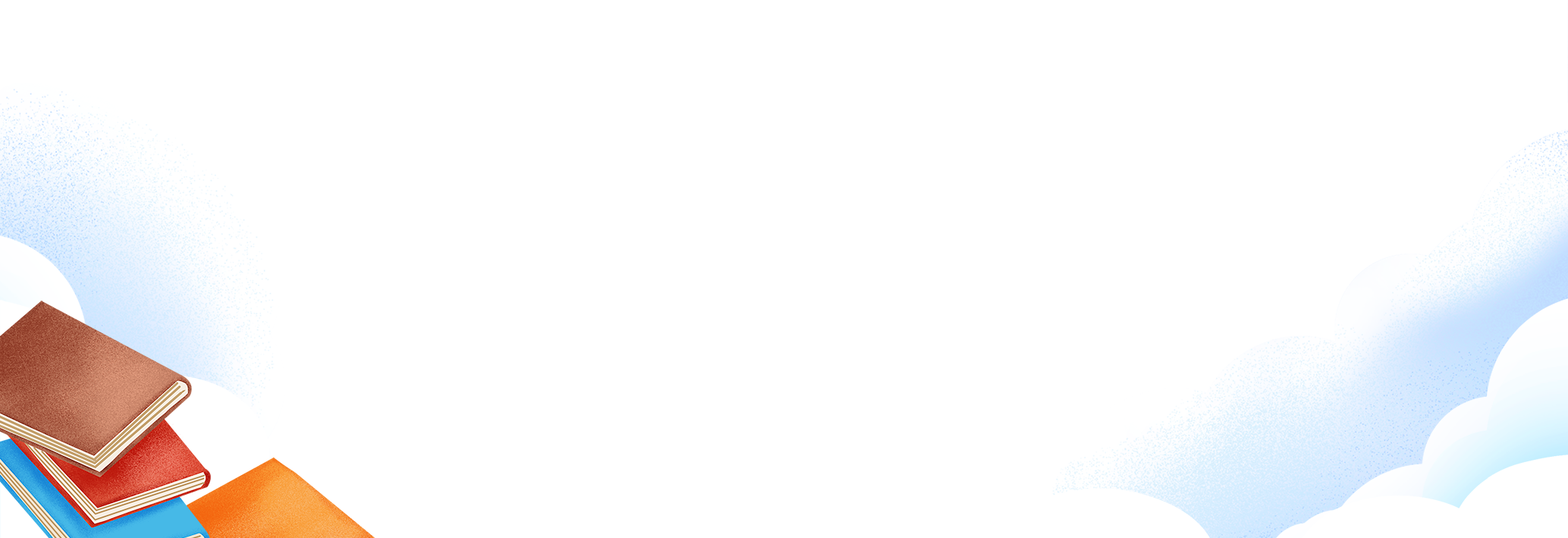 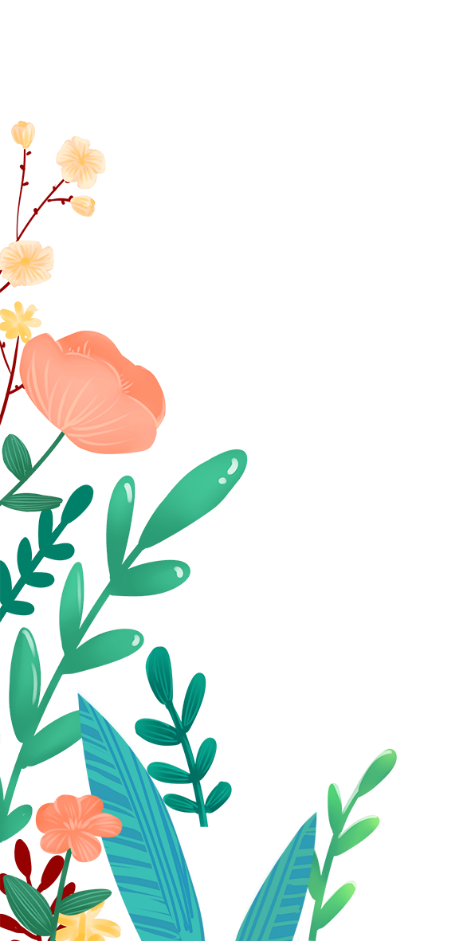 Chia sẻ về bài văn đã đọc
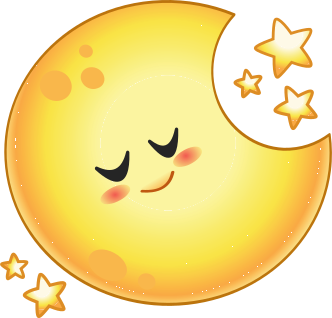 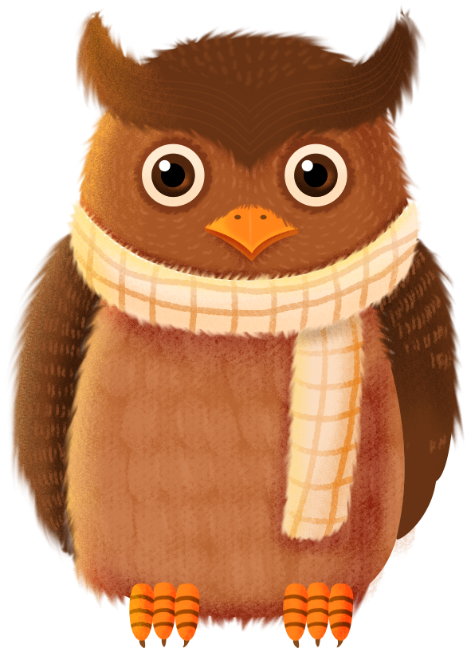 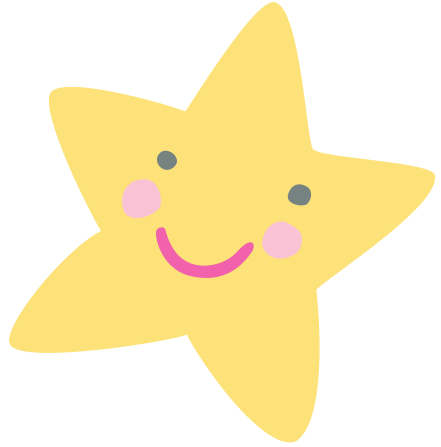 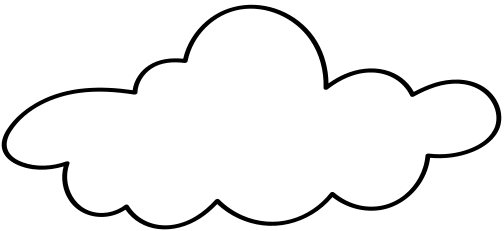 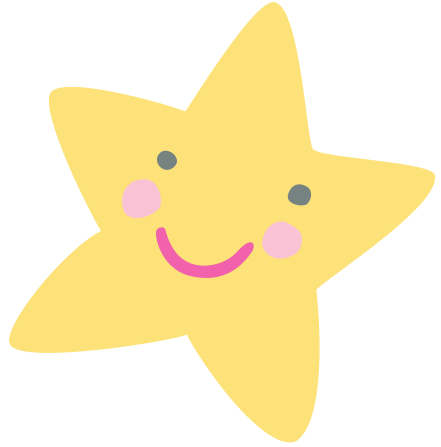 Điều đáng nhớ
Tên bài văn
Nội dung bài
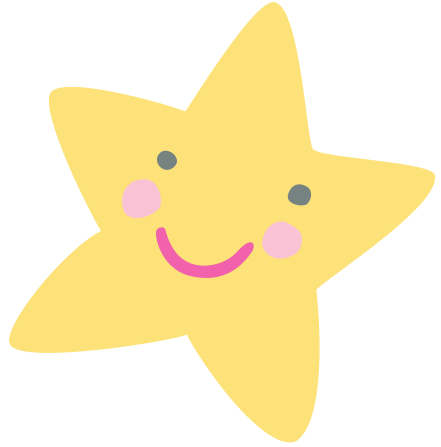 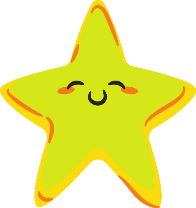 Việc nên làm
Tác giả
Hoàn thành Phiếu đọc sách của em
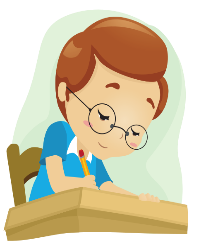 PHIẾU ĐỌC SÁCH CỦA ___________
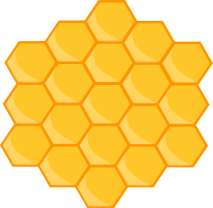 Ngày đọc
Tên bài
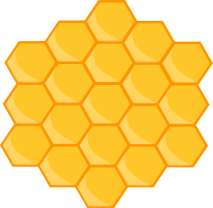 Hoạt động được nói đến trong bài đọc
Tác giả
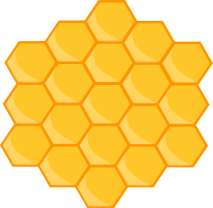 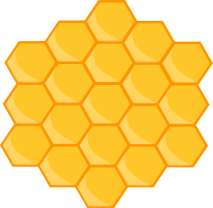 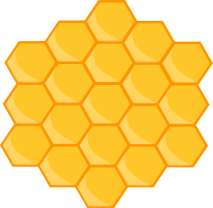 Mức độ yêu thích
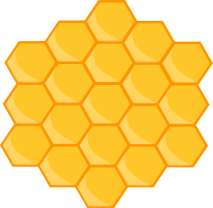 Chi tiết em thích nhất trong bài
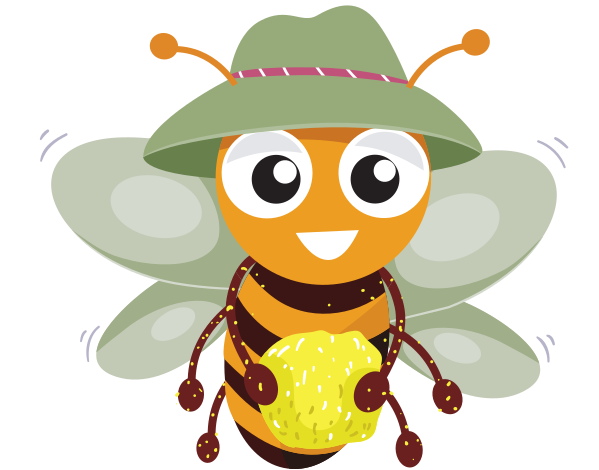 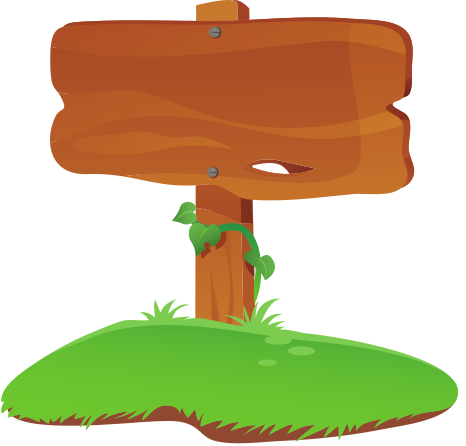 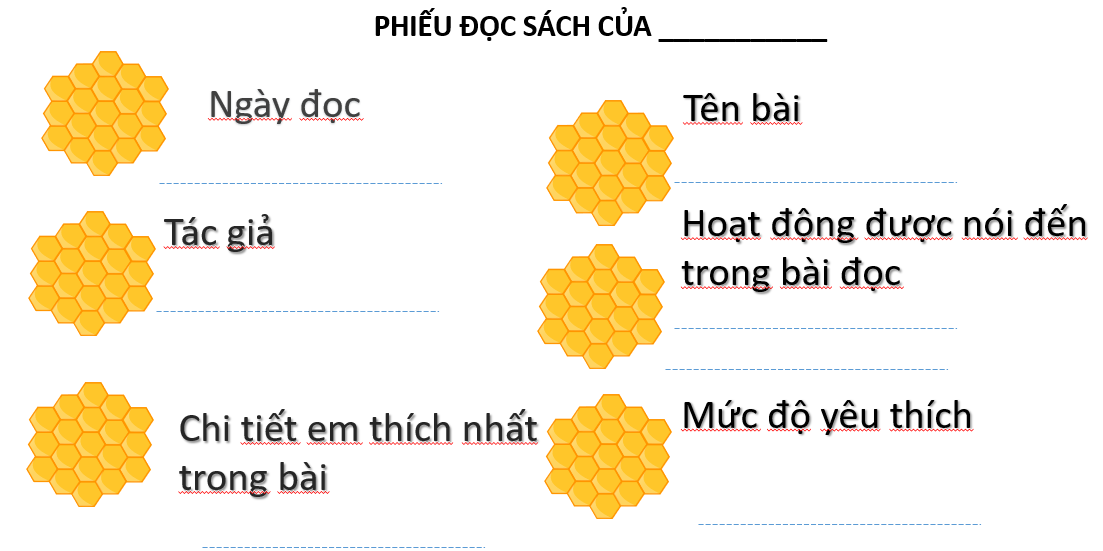 Chia sẻ trước lớp
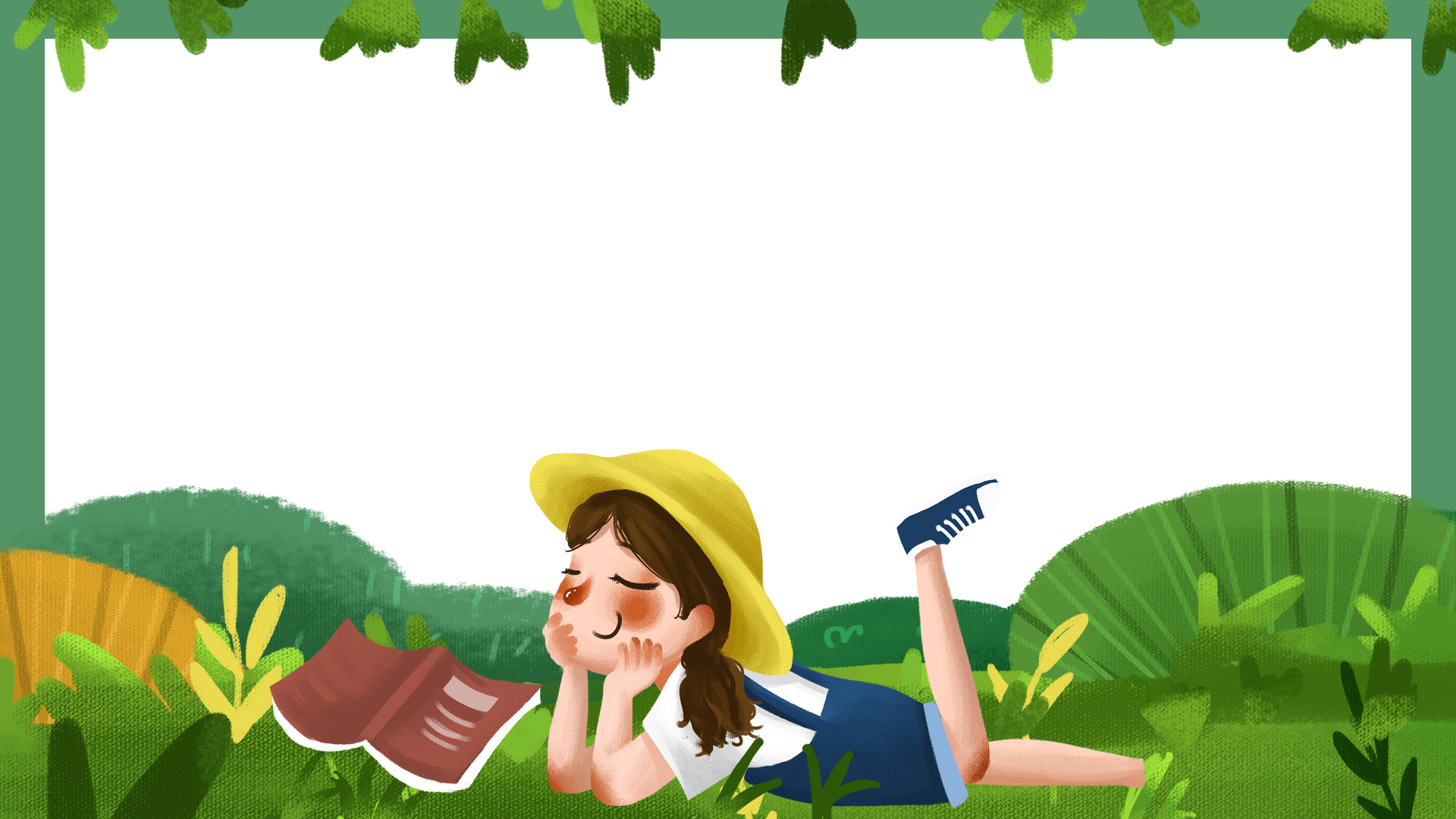 Chia sẻ với bạn về chi tiết em thích nhất trong bài
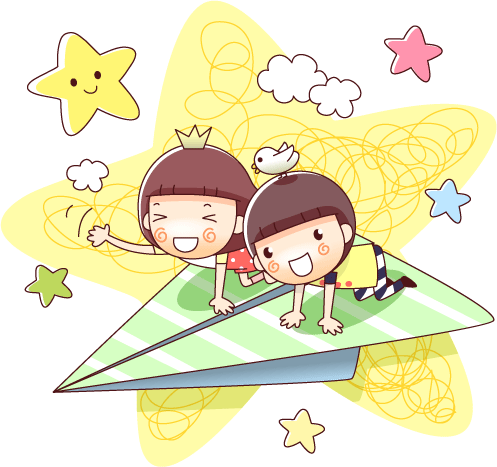 Câu chuyện bạn đọc có tên gì?
Câu chuyện bạn đọc có gì thú vị không?
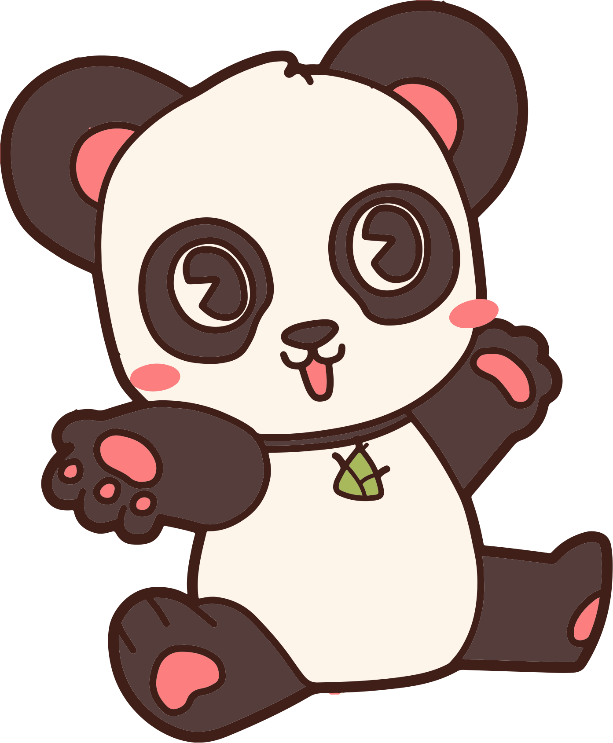 CHIA SẺ TRƯỚC LỚP
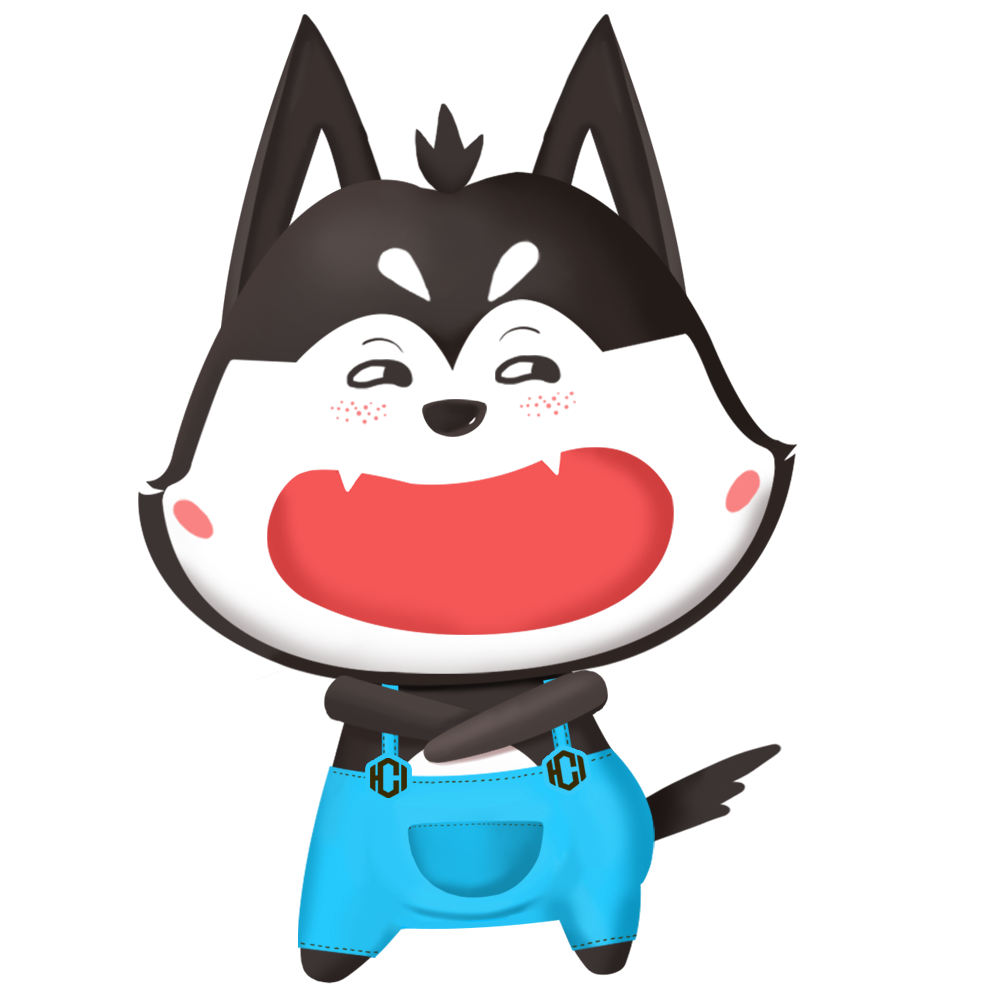 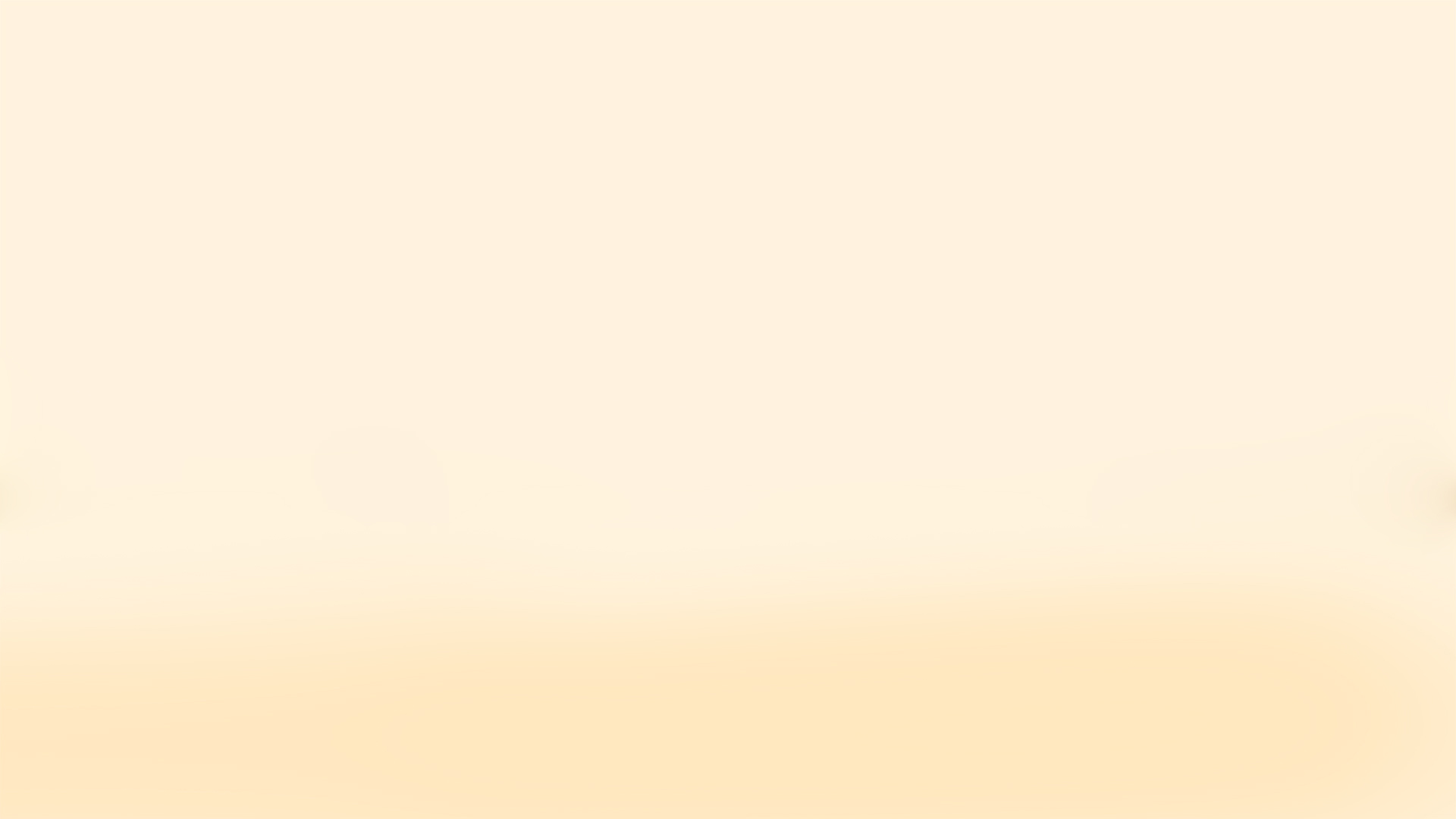 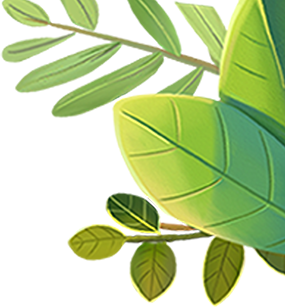 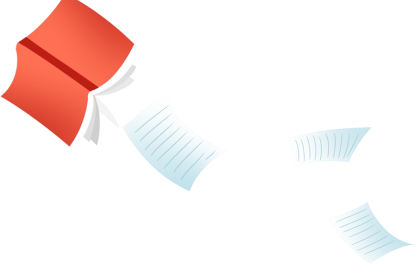 XIN CHÀO VÀ HẸN GẶP LẠI
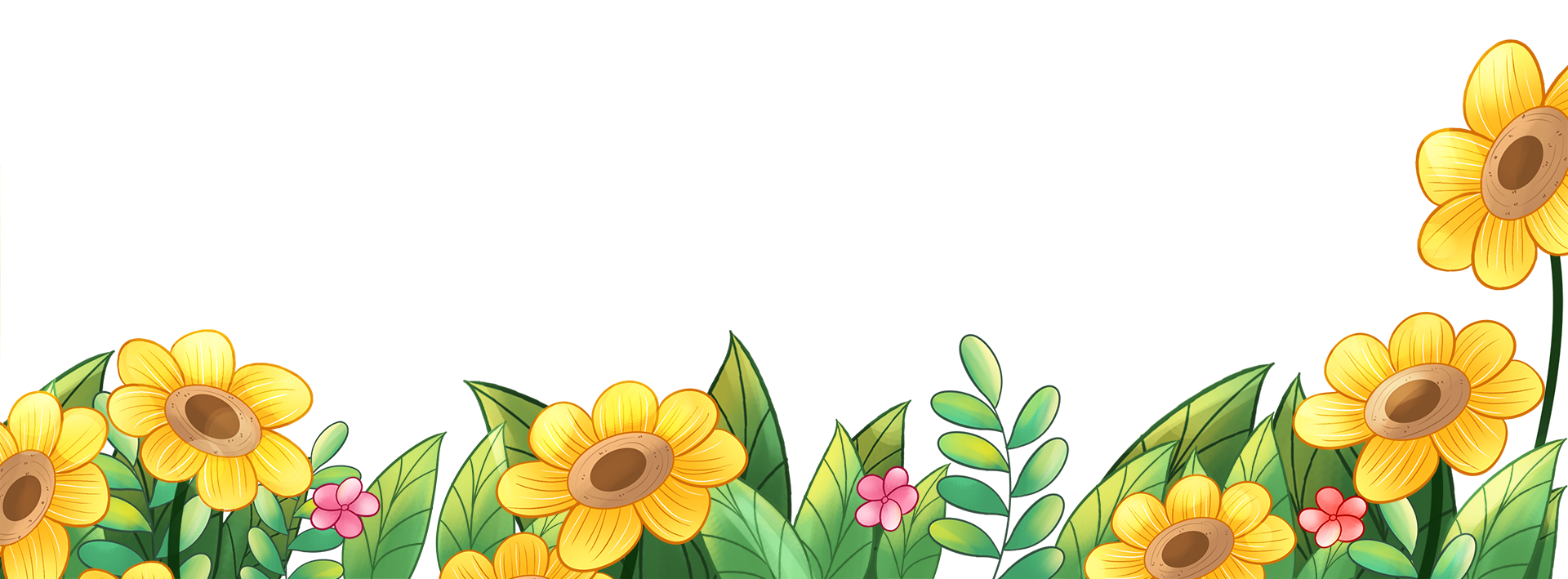 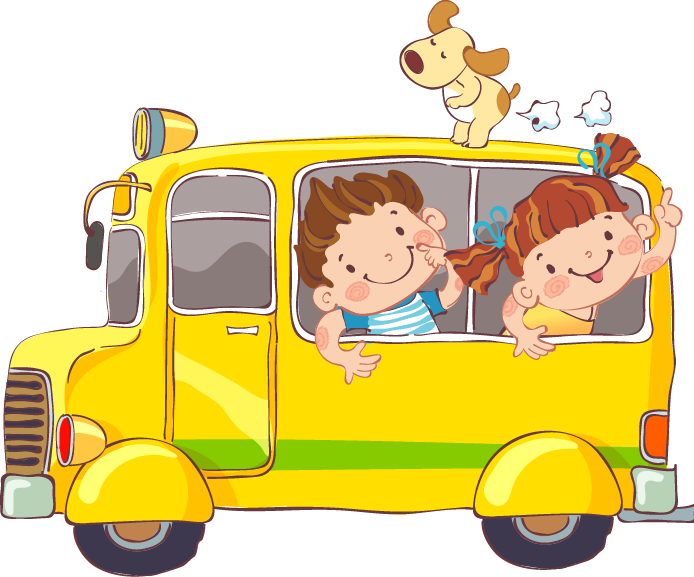 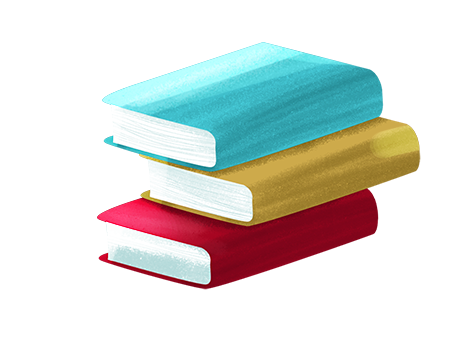 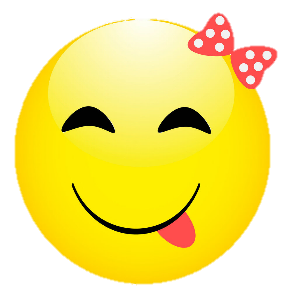 BÀI SOẠN CỦA EM HƯƠNG THẢO – GMAIL: tranthao121004@gmail.com
CÁC THẦY/ CÔ CÓ THỂ CHIA SẺ CHO ĐỒNG NGHIỆP CÙNG KHỐI, CÙNG TRƯỜNG NHƯNG KÍNH MONG QUÝ THẦY/ CÔ KHÔNG GỬI VÀO CÁC HỘI NHÓM ZALO HAY FB, CÁC WEB..... Ạ
XIN ĐỪNG BUÔN BÁN LẠI BÀI CỦA EM VÌ EM BỎ RẤT NHIỀU CÔNG SỨC, CHẤT XÁM ĐỂ SOẠN RA NHỮNG BÀI GIẢNG NÀY.
EM CHỈ GIAO DỊCH BẰNG DUY NHẤT 1 NICK FB : HƯƠNG THẢO.
LINK FACEBOOK:  https://www.facebook.com/huongthaoGADT
MỌI GIAO DỊCH BẰNG NICK KHÁC ĐỀU LÀ MẠO DANH VÀ LỪA ĐẢO Ạ!
EM XIN CHÂN THÀNH CẢM ƠN! KÍNH CHÚC THẦY/CÔ DẠY TỐT NHÉ!